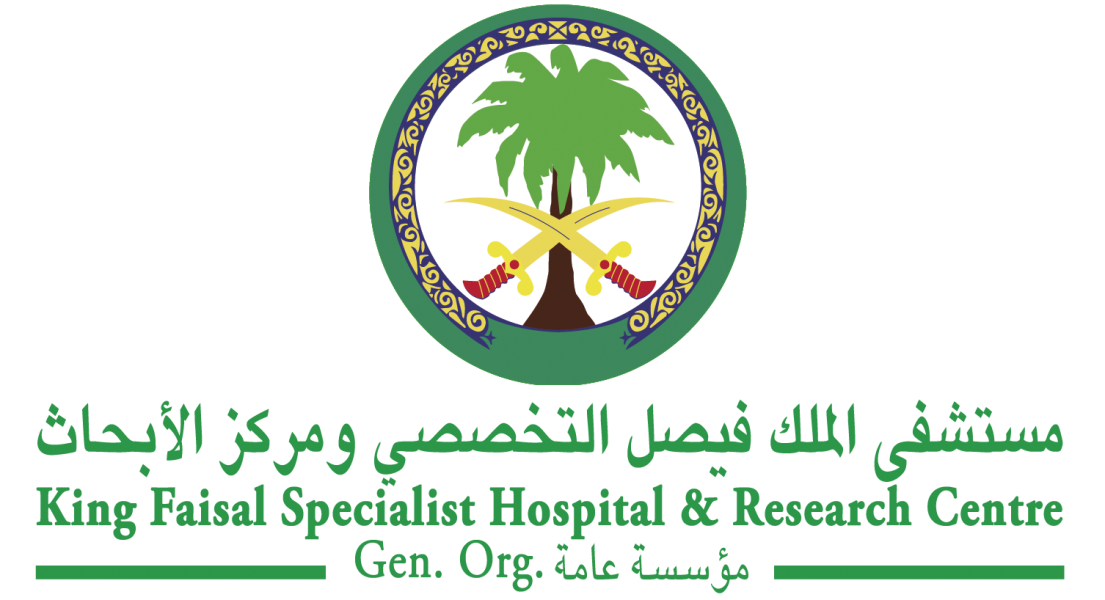 Rapid Response Team Report for 1st Quarter 2018
Prepared by Rapid Response Team Coordinator, 
In collaboration with Quality Management Division, Performance Improvement Section.
Rapid Response Team Utilization Versus 
In-Patients Codes by Quarters for 1st Q 2018
Rapid Response Team Utilization Versus 
Out-Patients Codes by Quarters for 1st Q 2018
Adult In/Out Patients in Main Building  1st Q 2018
Rapid Response Team Utilization for Adult 
In-Patients in Main Building 1st Q 2018
Rapid Response Team Utilization for Adult
 In-Patients in Main Building by Units 1st Q 2018
Rapid Response Team Utilization Versus Adult In-Patients Codes by Units in Main Building 1st Q 2018
Rapid Response Team Utilization for Adult In-Patients in Main Building 1st Q 2018
Rapid Response Team Utilization for Adult 
Out-Patients in Main Building 1st Q 2018
Rapid Response Team Utilization for Adult Out-Patients in Main Building by Units 1st Q 2018
Rapid Response Team Utilization Versus Adult Out-Patients Codes by Units in Main Building 1st Q 2018
Rapid Response Team Utilization for Adult Out-Patients in Main Building 1st Q 2018
Adult In-Patients in East Wing1st Q 2018
Rapid Response Team Utilization for Adult 
In-Patients in East Wing 1st Q 2018
Rapid Response Team Utilization for Adult In-Patients in East Wing by Units 1st Q 2018
Rapid Response Team Utilization Versus Adult In-Patients Codes by Units in East Wing 1st Q 2018
Rapid Response Team Utilization for Adult 
In-Patients in East Wing 1st Q 2018
Adult In-Patients in KACOLD 1st Q 2018
Rapid Response Team Utilization for Adult In-Patients in KACOLD 1st Q 2018
Rapid Response Team Utilization for Adult In-Patients in KACOLD by Units 1st Q 2018
Rapid Response Team Utilization Versus Adult In-Patients Codes by Units in KACOLD 1st Q 2018
Rapid Response Team Utilization for Adult In-Patients in KACOLD 1st Q 2018
Rapid Response Team Utilization for Adult Out-Patients in KACOLD by Units 1st Q 2018
Rapid Response Team Utilization for Adult Out-Patients in KACOLD by Units 1st Q 2018
Rapid Response Team Utilization for Adult Out-Patients in KACOLD 1st Q 2018
Pediatric In/Out Patients in Main Building1st Q 2018
Rapid Response Team Utilization for Pediatric 
In-Patients in Main Building 1st Q 2018
Rapid Response Team Utilization for Pediatric 
In-Patients in Main Building by Units 1st Q 2018
Rapid Response Team Utilization Versus PediatricIn-Patients Codes by Units in Main Building 1st Q 2018
Rapid Response Team Utilization for Pediatric In-Patients in Main Building 1st Q 2017
Rapid Response Team Utilization for Pediatric 
Out-Patients in Main Building 1st Q 2018
Rapid Response Team Utilization for Pediatric 
Out-Patients in Main Building by Units 1st Q 2018
Rapid Response Team Utilization for Pediatric Out-Patients in Main Building 1st Q 2018
Pediatric In/Out Patients in KFNCCC 1st Q 2018
Rapid Response Team Utilization for Pediatric 
In-Patients in KFNCCC 1st Q 2018
Rapid Response Team Utilization for Pediatric 
In-Patients in KFNCCC by Units 1st Q 2018
Rapid Response Team Utilization for Pediatric In-Patients in KFNCCC 1st Q 2018
Rapid Response Team Utilization for Pediatric Out-Patients in KFNCCC 1st Q 2018
Rapid Response Team Utilization for Pediatric 
Out-Patients in KFNCCC by Units 1st Q 2018
Rapid Response Team Utilization for Pediatric 
Out-Patients in KFNCCC 1st Q 2018
Thank you